PDCWG Report to ROS 

Chair: Jimmy Jackson, CPS Energy
Vice Chair: Vacant

ROS
March 03, 2022
Report Overview & Notes
Report Overview
Meeting Minutes
BAL-001-TRE-2 FMEs and IMFR
1 FME in the month of January
Frequency Control Report
Meeting Minutes
PDCWG Meeting 2/16/2022

Open Meeting
Update on RRS PFR Limit Study (GE)
High level review of 2 Non-FMEs in January
High level review of one FME in January
Reviewed ERCOT Reports
Frequency Control Metrics
Regulation Reports
Closed Meeting
	Detailed review of FME on 1/26/2022 2:27:47
Frequency Measurable Events Performance
Frequency Measurable Events
There was 1 FME in January
1/26/2022 2:27:47
Loss of 814 MW generation
Interconnection Frequency Response: 1,131 MW/0.1 Hz
39 Resources were evaluated. These includes,
37 Generation Resources
2  Controllable Load Resources
0 Energy Storage Resources    
0 of 37 Evaluated Generation Resources had less than 75% of their expected Initial Primary Frequency Response.
1 of 37 Evaluated Generation Resources had less than 75% of their expected Sustained Primary Frequency Response.
Interconnection Minimum Frequency Response (IMFR) Performance
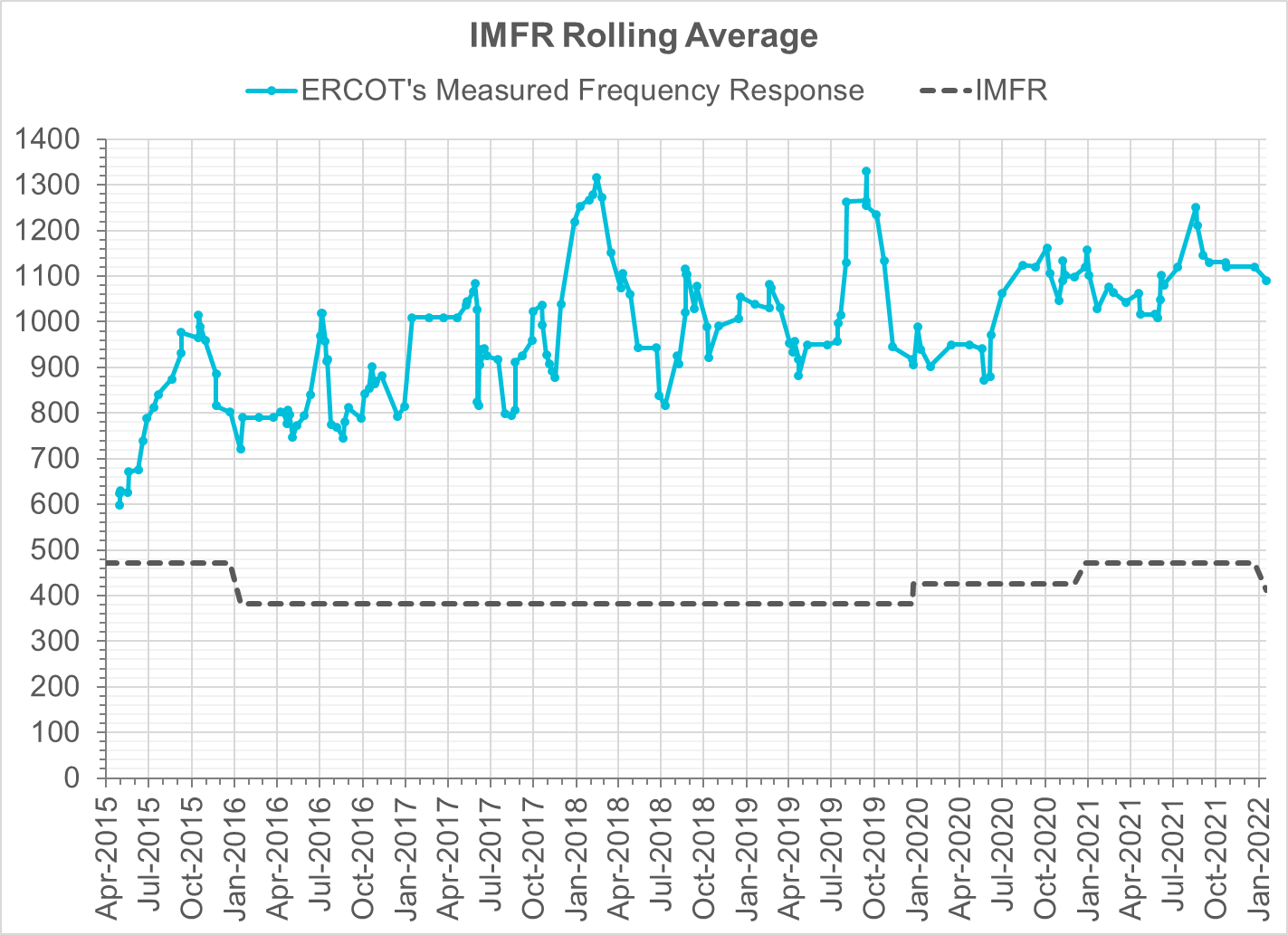 IMFR Performance currently
1090.33 MW/0.1HZ
Frequency Response Obligation (FRO): 412  MW/0.1 Hz
Questions?
January 2022
Frequency Control Report
CPS1 Performance
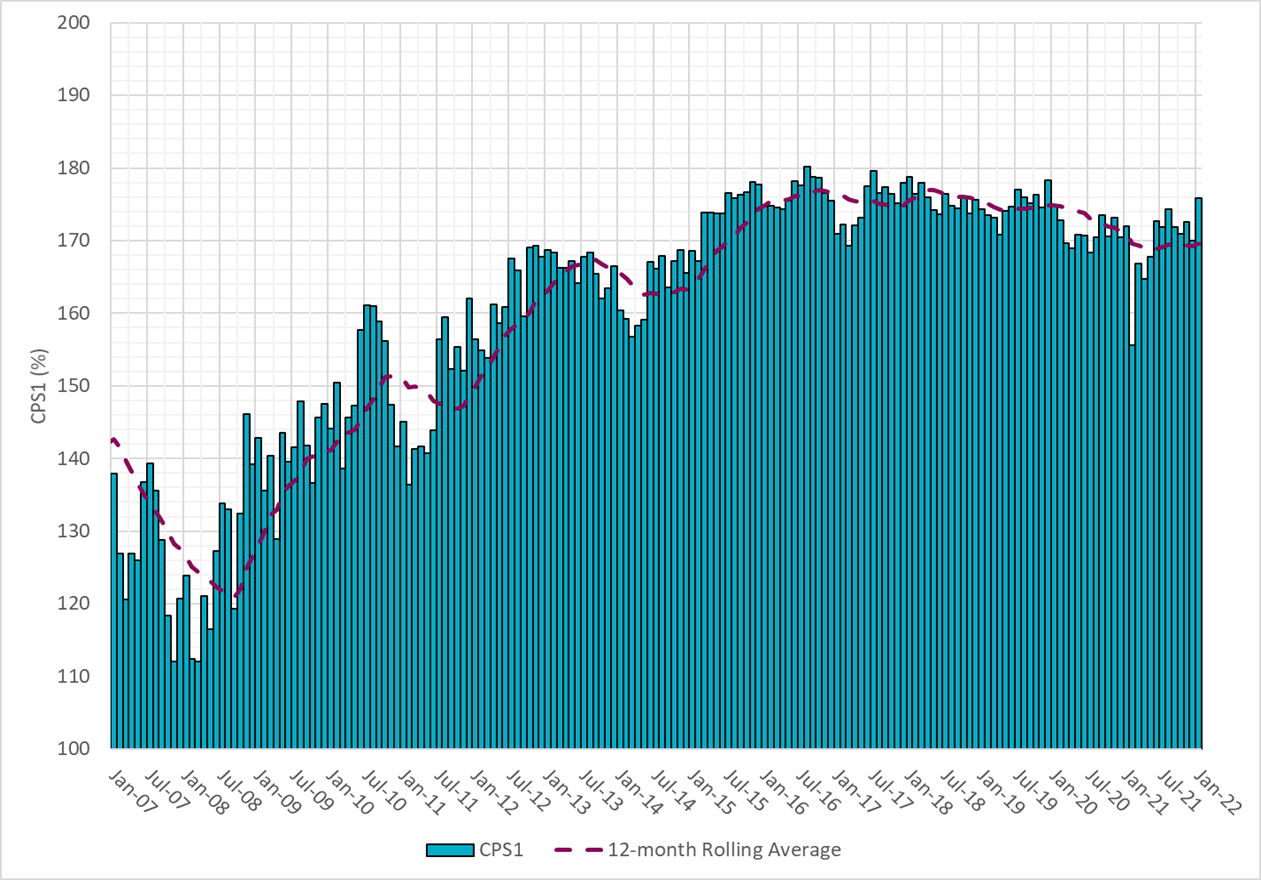 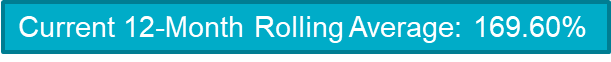 RMS1 Performance of ERCOT Frequency
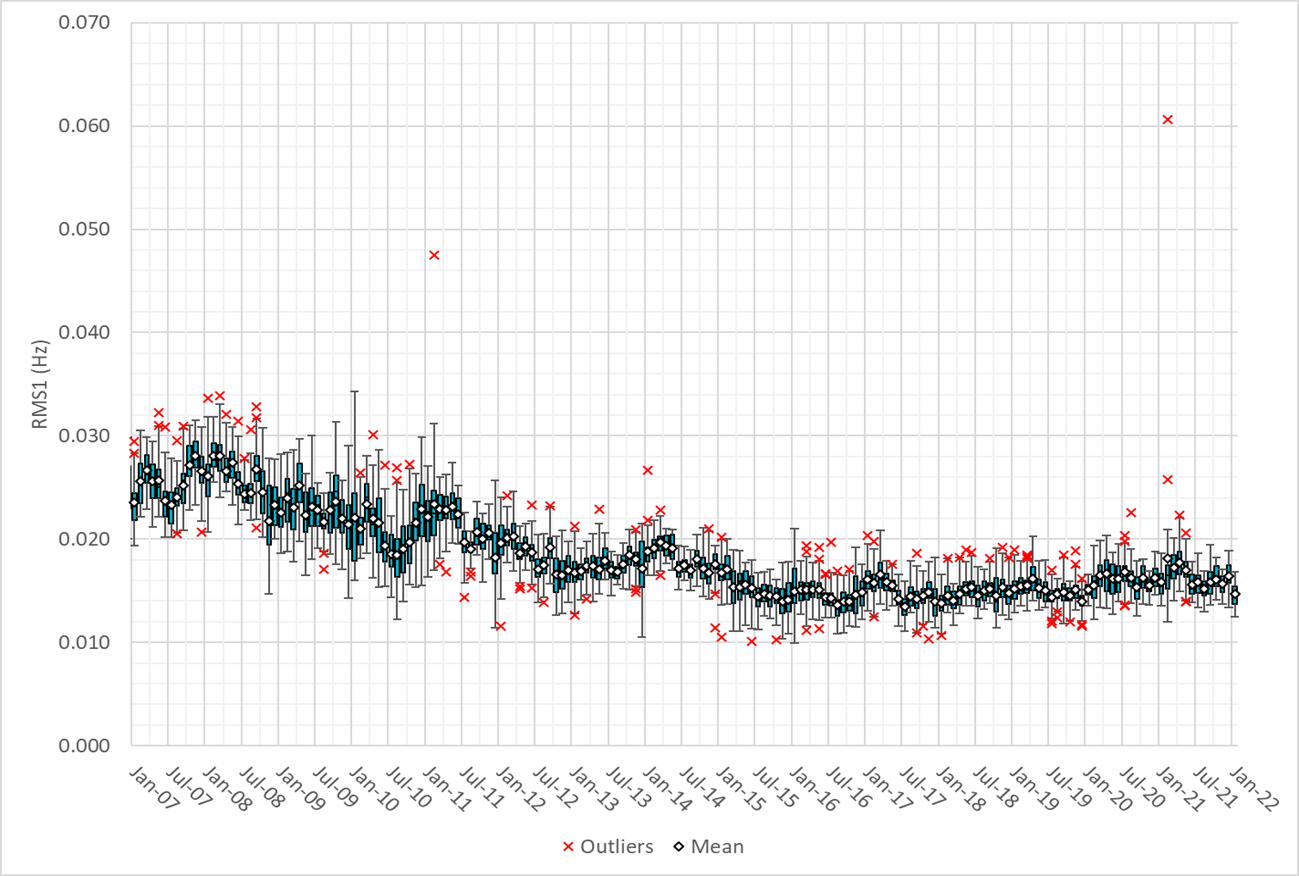 Frequency Profile Analysis
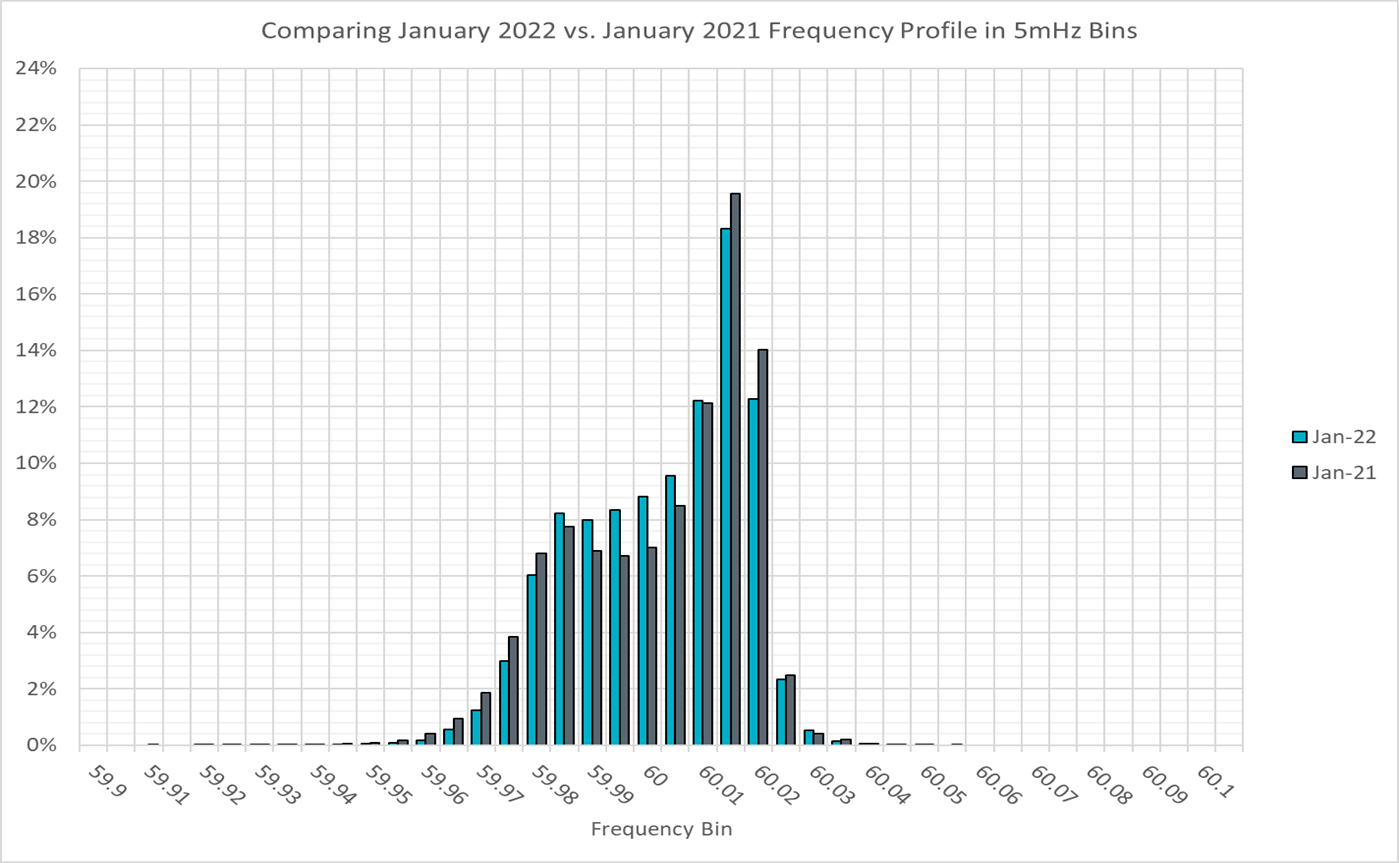 Time Error Corrections
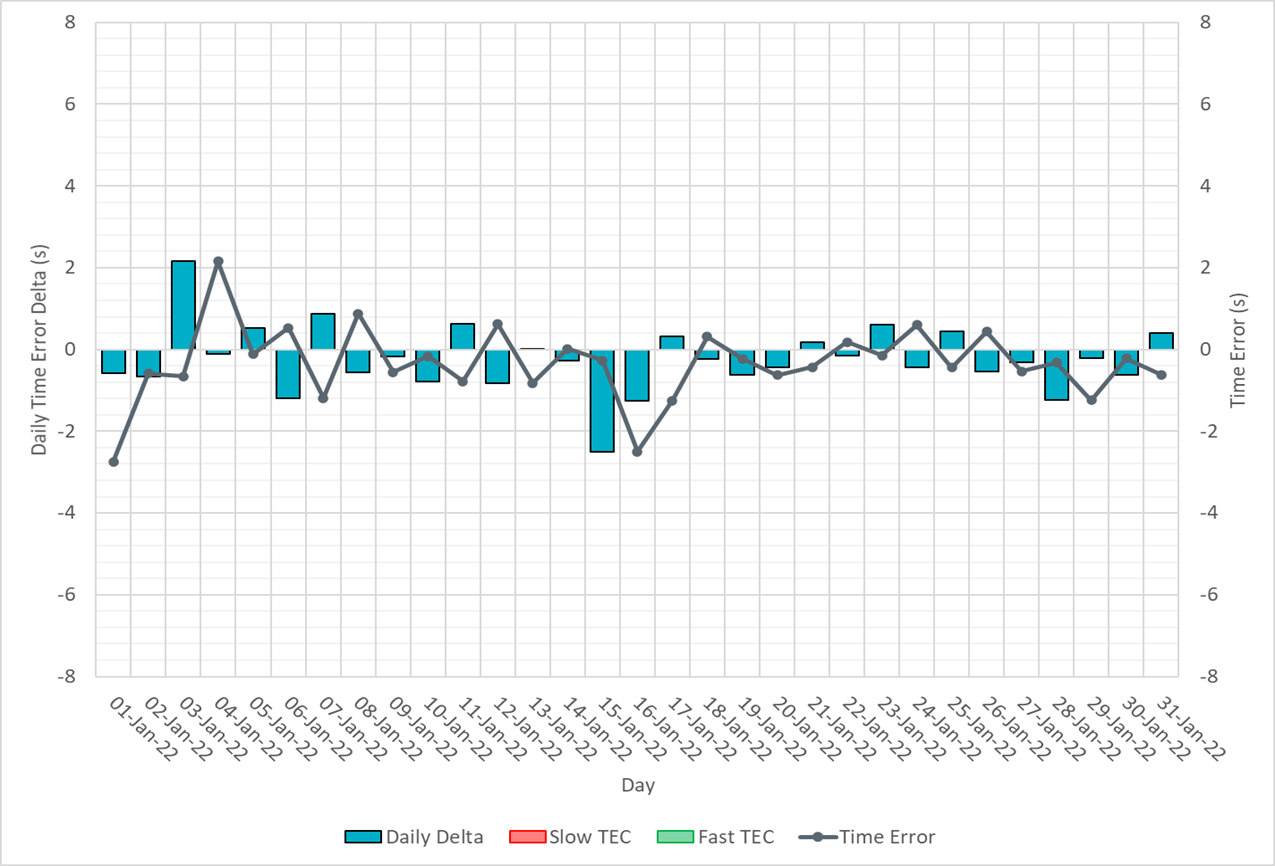 ERCOT Total Energy
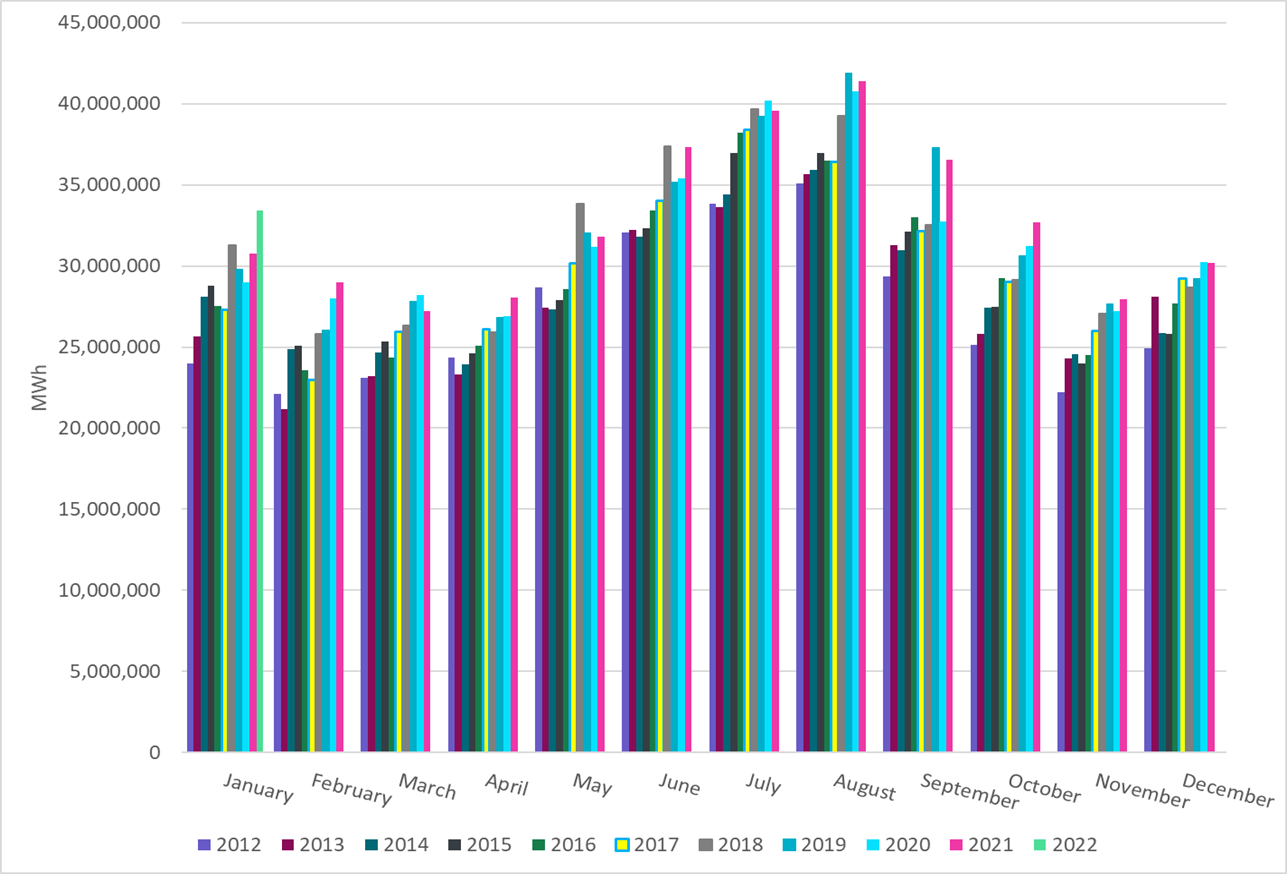 [Speaker Notes: 33,399,938 MWh]
ERCOT Total Energy from Wind Generation
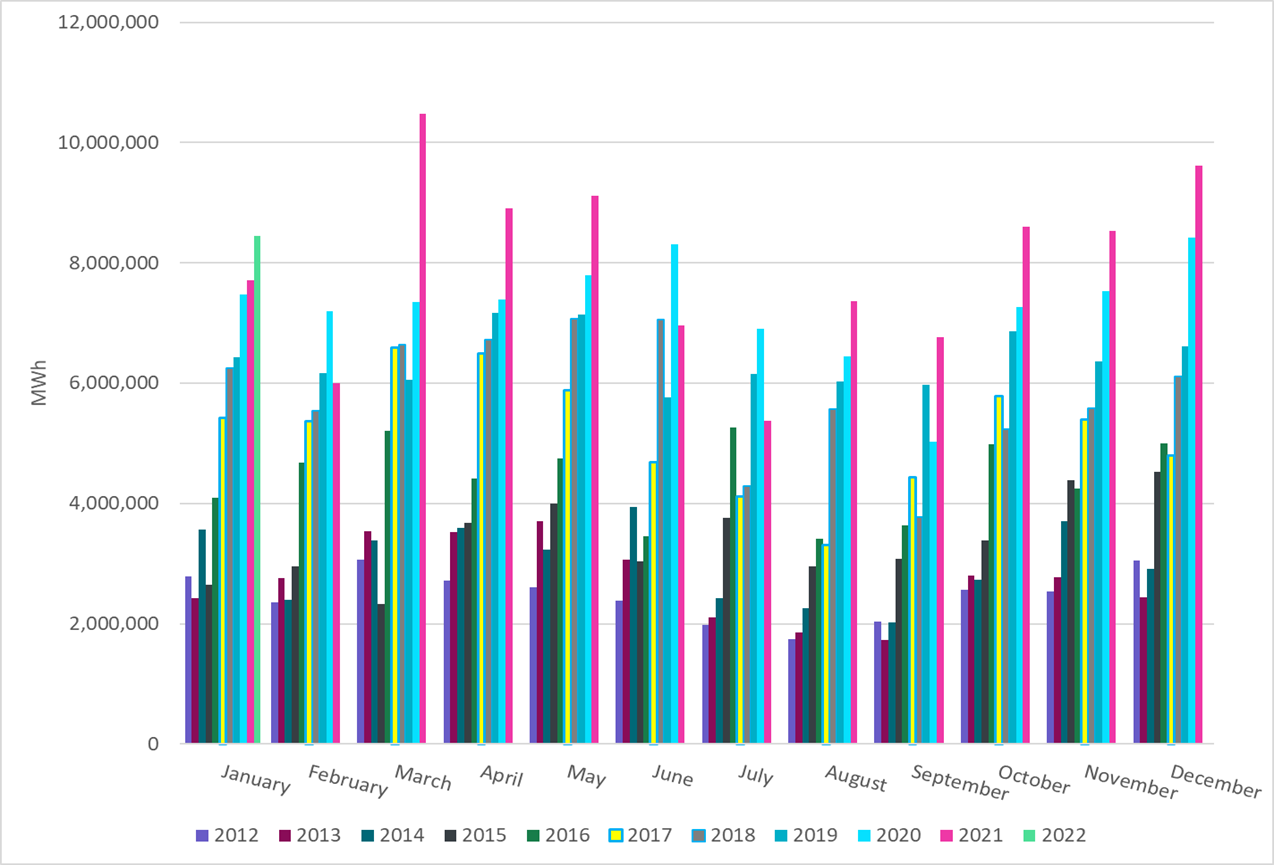 [Speaker Notes: 8,448,159  MWh]
ERCOT % Energy from Wind Generation
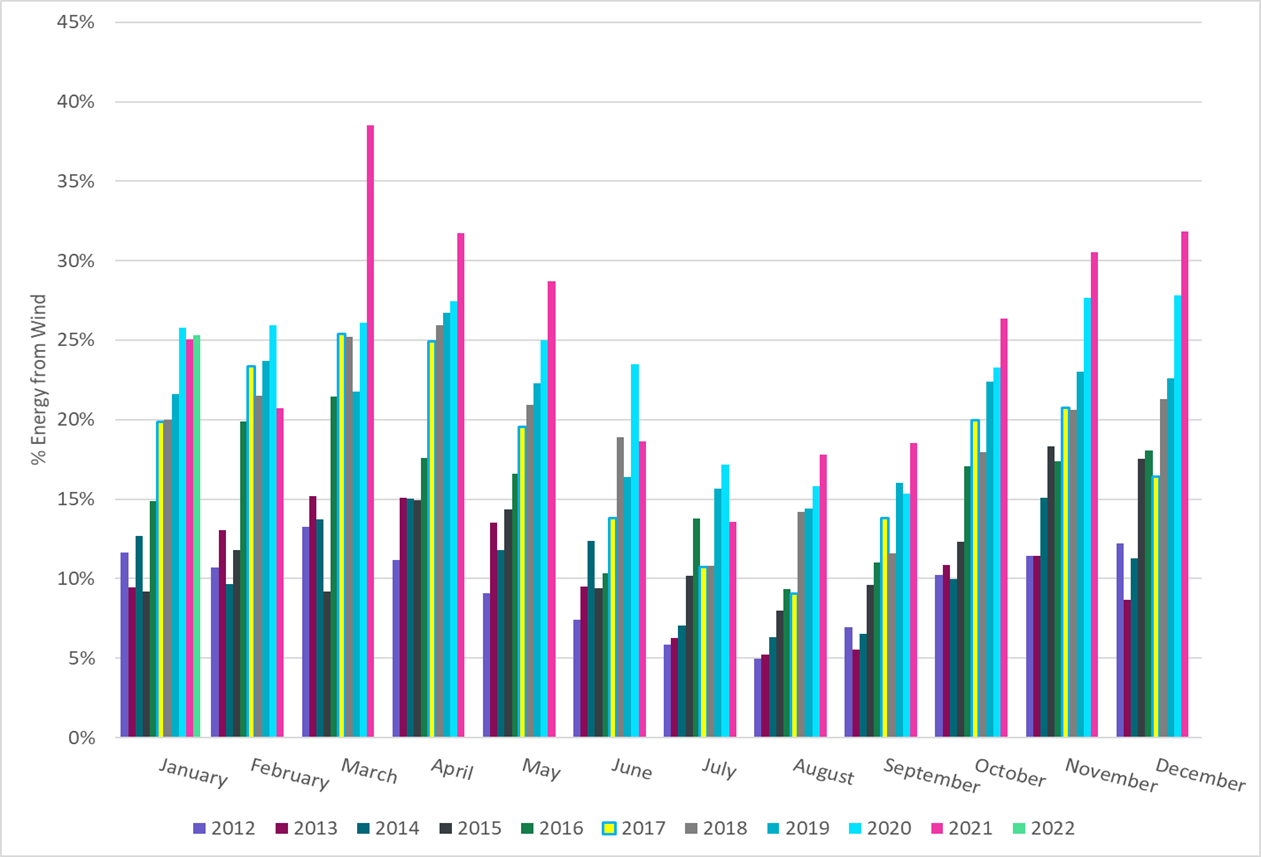 [Speaker Notes: 25.29 %]
ERCOT Total Energy from Solar Generation
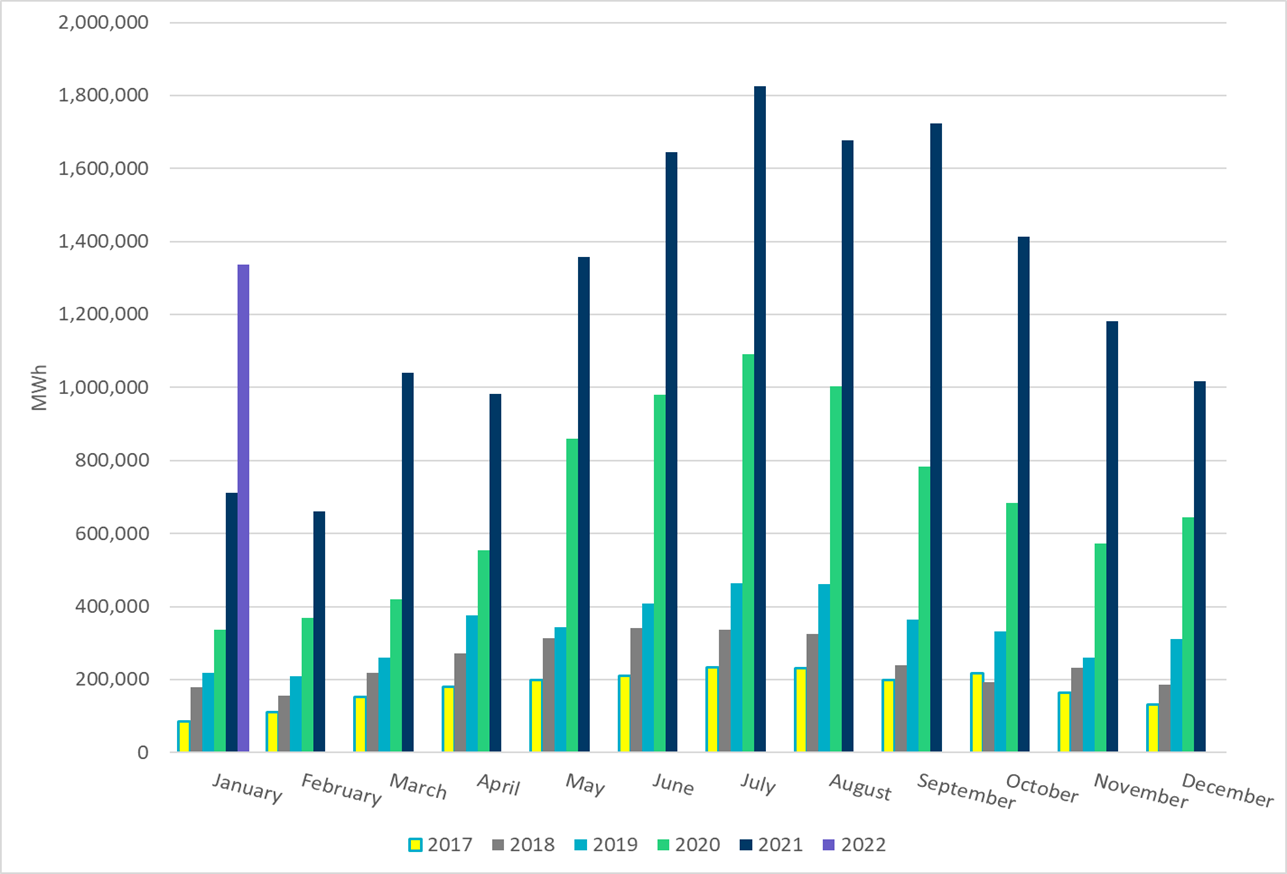 [Speaker Notes: 1,335,908 MWh]
ERCOT % Energy from Solar Generation
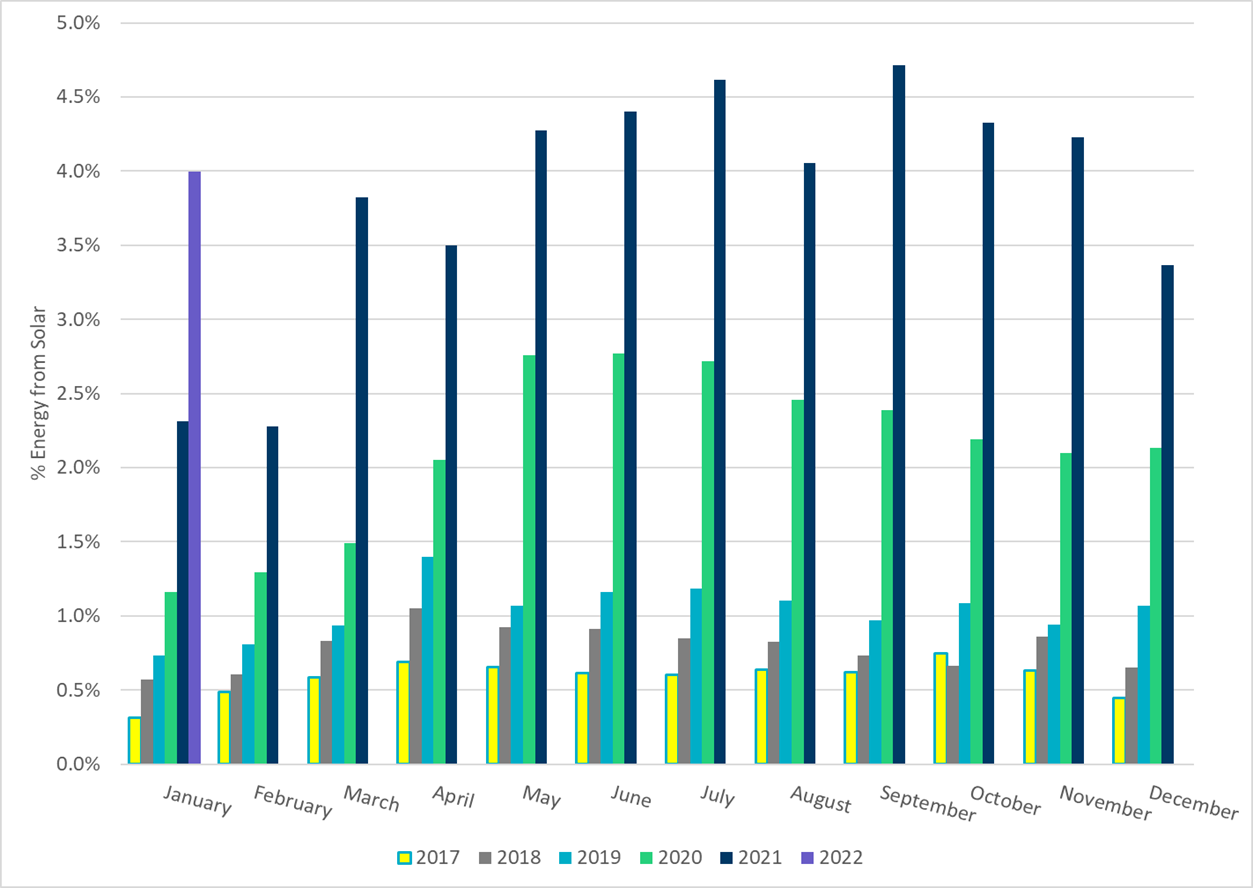 [Speaker Notes: 4.00 %]